Assisted reproduction Technique-update
Dr. Wanyoike Gichuhi
Senior Lecturer
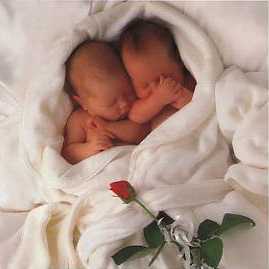 A baby is God's opinion that the world should go on.-- Carl Sandburg
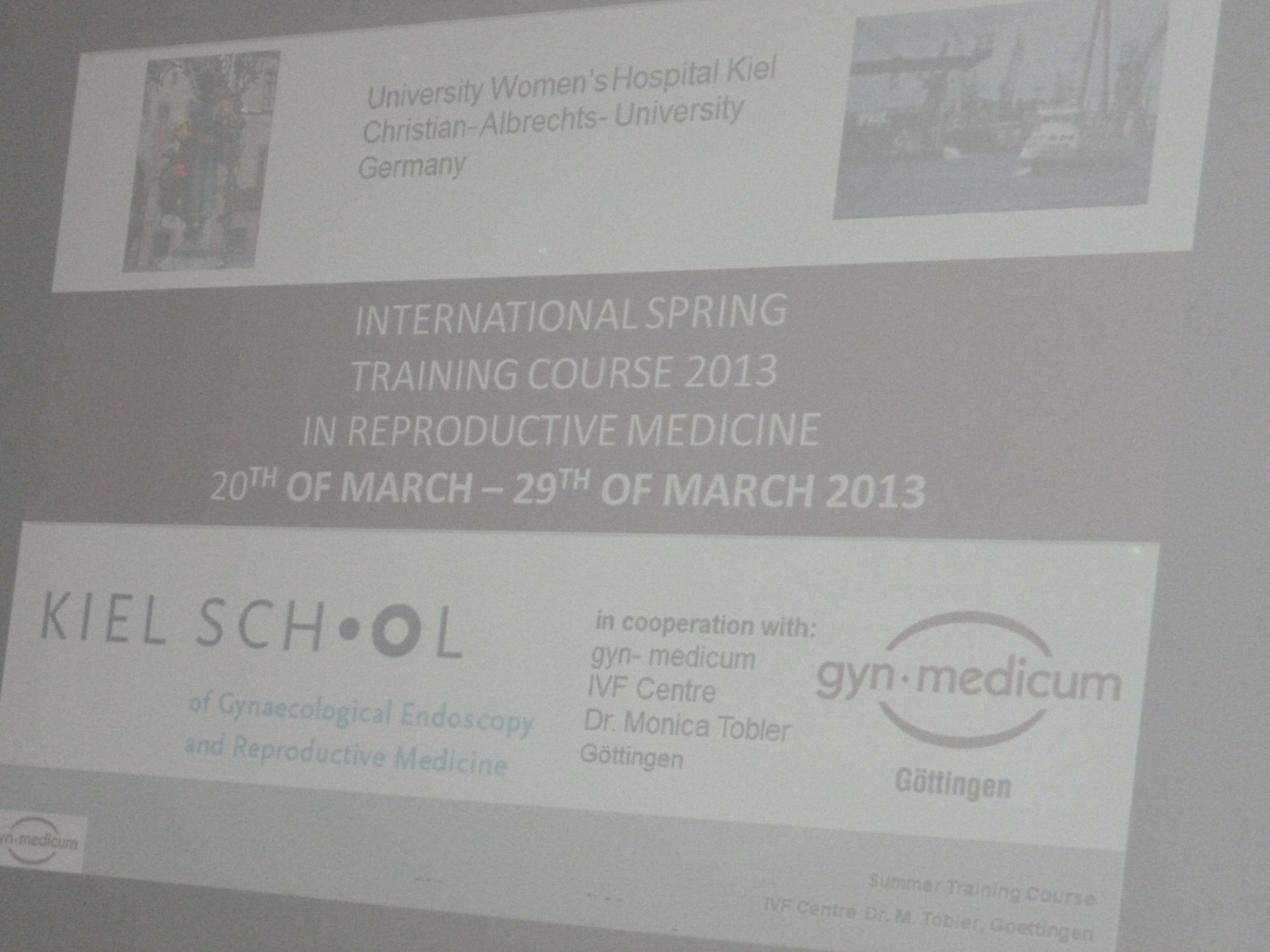 Humans are the only animals that have children on purpose with the exception of guppies, who like to eat theirs.--P.J. O'Rourke
Diagram page 209
[Speaker Notes: regulation]
THE MENSTRUAL CYCLE
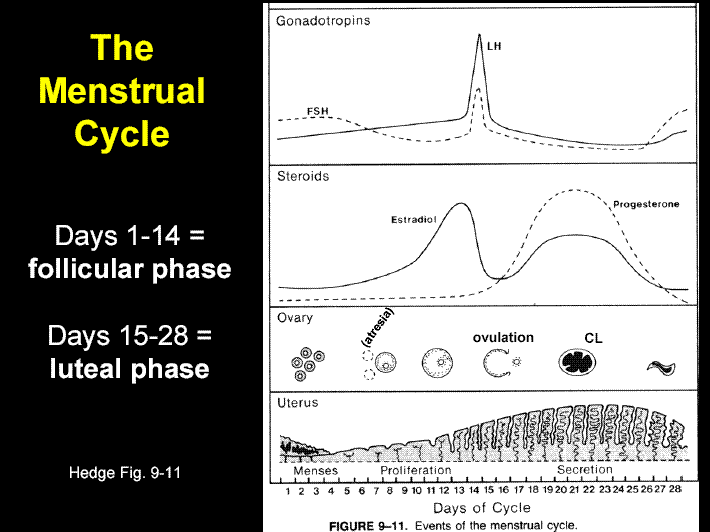 The menstrual cycle spans, an average of, 28 days.
Manipulate cycle
Increase fsh, stimulate follicles, reduce lh
Techniques
1.   Intra uterine insemination
 a). Husband (39 million normal- this case is 5 million)
 b). Donor (husband is azoospermic)

In Vitro Fertilization Embryo Transfer
Intracytoplasmic sperm injection very low sperms i.e. 1 million
Intrauterine insemination indication
A.  IUI – Husband
       - Oligospermia
       - Asthenospermia
       - Teratozoospermia
B.  IUI – Donor
      - Azoospermia
IVF
Edward and Streptoe
Baby Brown 1978
Germany - 1st IVF baby 1982.
 Prof. Mettler  University Women Hospital, Kiel.
IVF - ET
Concept
Tubalfactor- blockage chlymidia and gonorhhea
Oligospermia
Asthenosperma- poor swimmer
Tetratosospermia- abnormal sperm
Multipleovulation
Oocyte retrieval 
Multiple embryo transfer
Lutel phase support
Cryopreservation- 35% success freezing off eggs, sperms, embryos
Intra cytoplasmic sperm injection
Injection of one oocyte into the ovum.
Azoospermia
Sperm retrieval in azoospermia
1.PESA –Percutaneous epididymal sperm aspiration
2. TESA –Testicular sperm aspiration
3. TESE – Testicular sperm extraction
4. MESA –Micro-epididymal sperm aspiration
Ovulation induction
Clomiphine citrate
Atromatase inhibitors
Insulin synsitizes –metformin- pcos
Gonadotrophins- normally fsh given
Gonadotrophins – releasing hormone analogs
Gonadotrophin antagonist
Recombinant Gonadtrophin
Ovarian reserve
DEF: ability of the ovary to produce mature follicle capable of conception.
Ovarian Reserve assessment
Anti mullerian Hormone- older so amount reduces- most important way to assess
FSH- higher doses in low eggs
Inhibin- expensive
Estrodiol (E2)
Ultrasonography – Antral follicle count
Gonadotrophins
Human Menopausal Gonadrotrophin FSH 7UIU, LH 75IU, Pergonal.
Purified follicle – stimulating Hormone – decreased LH activity. 
MetrocordinRecombinant gonadotrophins
Human chorionic Gonadotrophin.
Therapy for ovulation induction
Age < 30yrs - FSH 150
            31-34 - FSH 150/225
            35-39 - FSH 225
         > 40yrs  - FSH 300
(FSH upto 450 – 300FSH + 150LH)

Dose reduction – previous OHSS & PCO
Increase in dosage – BMI> 25
GnRh Agonist
Menstrual function requires GnRH pulsatile secretion in a ctritical range of frequency and amplitude.
Initial agonistic action “ Flare effect”
Desensitization and down regulation of the pituitary leads produce hypogonadotropic , hypogonad state – loss of receptors
Hypoestrogenism
Gonadrophin – Release Hormone Agonist and Antagonist
Prolonged use of GnRH agonist leads to down regulation of GnRH receptors
Antagonist of GnRH have a direct inhibitory reversible suppressive effect on gonadrophin
Effect: avoid premature untimed single ovulation
HCG – Timed  Multiple Ovulation.
Ultrasound – Monitoring
From day 6 of cycle alternates day.
Dosage increases or decreased of gonadotrophins
Then given hcg, then retrieve… blah blah.. Know the bigger picture he said
Oocyte Retrieval
Transvaginal guided procedure done under seddation or general anasthesia
IVF Theatre performed
Oocyte ovum preparation done in the labatatory
Sperm preparation
Combination of oocyte and sperms for fertilization
INCUBATOR
Controlled temperature
CO2 – 5% Oxygen 20%
3-5 day –Embryo has formed
Confirmed by Embryologist
Completely sterile
Intracystoplasmic sperm injection(ICSI)most exciting microassisted and fertilization technique developed this far ‘jewel in the crown’
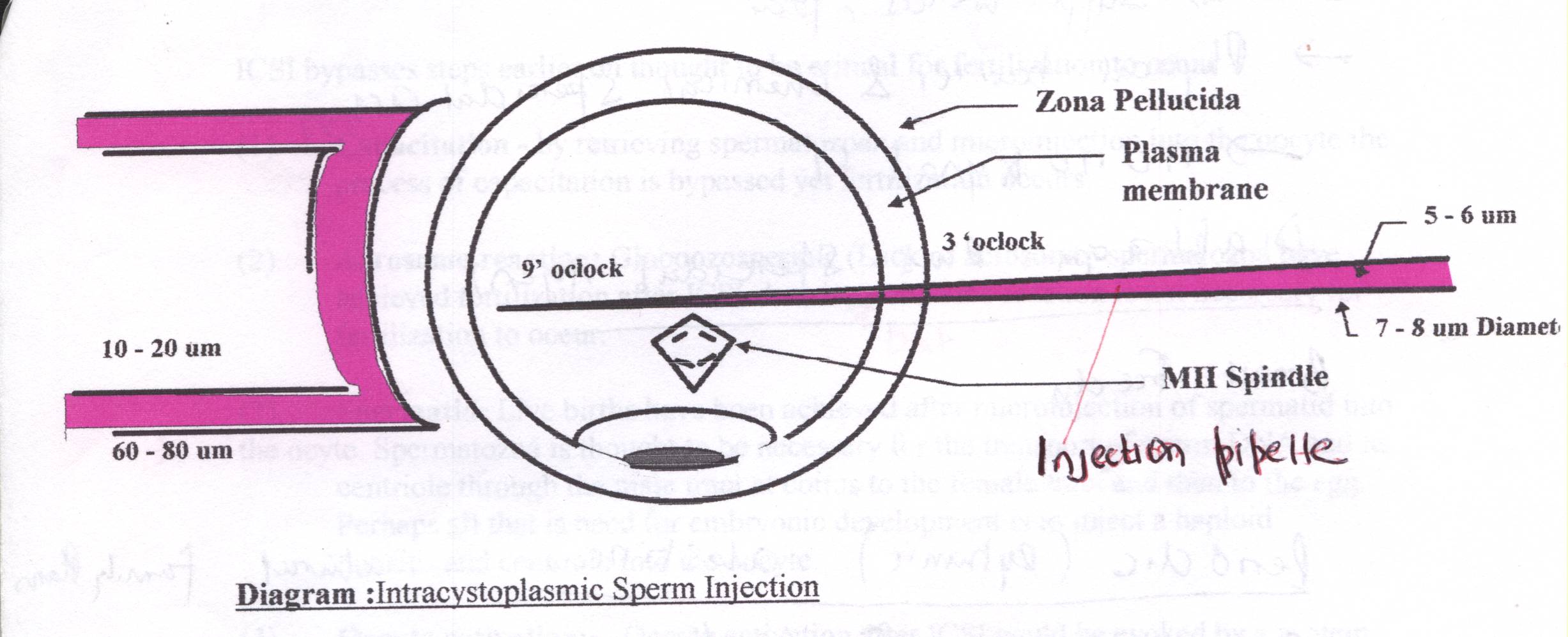 Intracytoplasmic sperm injection (ICSI)
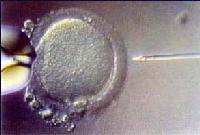 ICSI
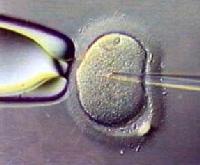 Micromanipulator in University women Hospital , Kiel. Germany.
Intrauterine Insemination Embryo
Transfer (AIH, AID, ET)
C) ET
Same as AIH, but straight dressing forceps (no tweezers); before: information number and maturity of oocytes, fertilized and frozen oocytes, number and quality of embryos (number of blastomeres);

After: information OHSS, follow up visit in 3-5 days; if E2>3000 or number of oocytes> 10, follow up immediately if discomfort increases; progesterone (utrogest) 3x2 tablets per day (600mg) vaginally; pregnancy test in 2 weeks; letter to gynaecologist.
Oocyte retrievalo development
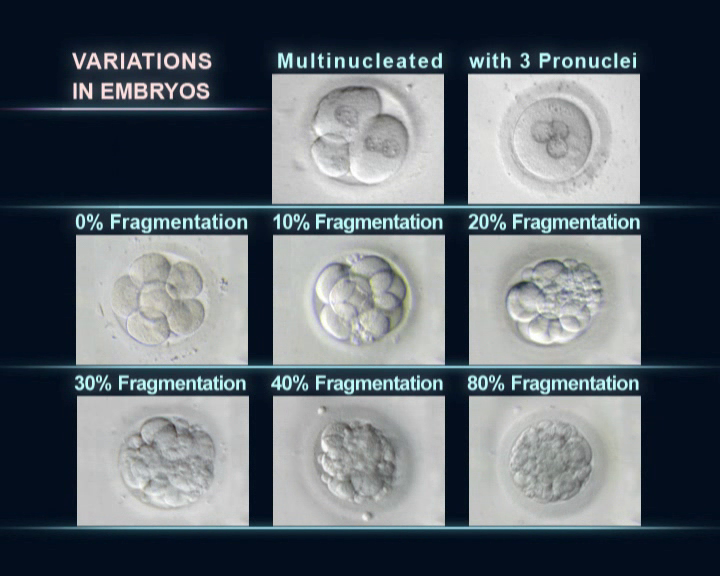 Embryo grading
Embyro Grading
Quality of Embryo
Temperature: 37º
PH: 7.2 – 7.4
Role of 5% carbondioxide – regulate PH
If PH is abnormal, change of culture media.
Embryo transfer
2-4 Embryo transferred- not more than 3 apparently
Transcervical transfer with an IVF Canular
Done in theatre while the patient is conscious
Embryo transfer
2-4 Embryo
Transcervical transfer with an IVF Canular
Done in theatre while the patient is conscious
OOCYTES FOR ICSI-ET
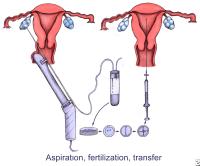 Luteal Phase Support
Progesterone
Estrogens
Low dose Aspirin
Up to 12 weeks
Pregnancy managed normally
8. Early Pregnancy (US)
8.1. Pregnancy test - ET +2Weeks
8. Early pregnancy (US)
8.5. 
Suspicion of abortion or ectopic pregnancy. Gynaecologic investigation, maybe second opinion. 
HCG doubling every 2 days
 first ultrasound - ET + 3 Weeks

2nd Ultrasound: ET + 5 Weeks - heartbeats
Hyperstimulation (US)
Ovarian HyperStimulation Syndrome 20  
Diagnosis: Ovary 5-10cm, moderate ascitis in Douglas (>3cm), moderate abdominal discomfort (shirt or trousers do not fit) hematocrit > 40.
Therapy: information (course of disease, pregnancy chance, risk of thrombosis); if hematocrit > 40: fragnub P; drink 3 I/d; controls daily until decline of symptoms.
Hyperstimulation (US)
OHSS 30  
Diagnosis: Ovary ≥10cm or strong subjective or objective discomfort (slow walking, difficulty in breathing)
Risk of thrombosis.

Therapy: information (x3); admission to hospital.
Crypreservation
Embryo
sperm
Embryo freezing
1. Slow freezing – good survival rate. 
Temp from 37 C to minus 190 involves 3 reagents – which remove water out of the cell.
2. Vitrification
First – high survival rate.
aneuploidy
Situation in which an abnormal number of chromosomes is present in the cell, is extremely common in human oocytes and embryosis
Development arrest and failure to implant
Pre implantation genetic diagnosis.
IVF training Women University hospital, Kiel, Grrmany
IVF Success Rates
28% per cycle depending on Age, Weight, Smoking.
60-70% after 4 cycles.
RISKS
OHSS (Ovarian hyperstimulation Synd) – 3%
Multiple gestation – 20% per pregnancy
Malformation risks – 9% vs 7% (general population)
Chances decrease after 6 cycles.
Artificial Gametes
Normal cells or stem cells from body tissue.
Pluripontent or Multipontent
Sperm and oocytes from normal body tissue – skin
Creation of “female” sperm or “Male” eggs.
Complementary gametes-Fertilize themselves
“ same sex couple –own child”
Strain on regulatory framework which is already strained
The International School of Medicine was founded in 2008. It is managed by Dr.med. Andreas Schmutzler, a German gynaecologist and lawyer, head of the Kiel University IVF programme, and Dr.med. Monica Tobler, a Swiss-Thai gynaecologist, founder of the private IVF Center Göttingen.
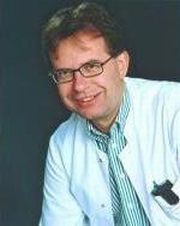 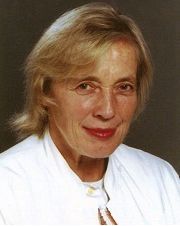 Dr. med. Monica Tobler
Dr. med. Andreas Schmutzler
Prof. Dr. med. Liselotte Mettler
The Kiel School of Gynaecological Endoscopy and Reproductive Medicine, founded by Prof. Liselotte Mettler, has a more than two decade history in international teaching. Together they offer an International Intensive Training Course in Reproductive Medicine and Embryology.
Pioneer of modern endoscopy, University women Hospital, Kiel Germany “ The magician of Kiel”
Director, University Hospital, Kiel. Germany.Women
Strousburg, France Lap. trainingin
1.Camera navigation-keep central, correct zoom
2.Hand eye coordination; orientation of instruments, synchronization of both hands.
3.Suturing and knotting : Loading needle, passing needle through tissue, rotation movement, knotting technique
Bragging Rights
Thanks for listening to me
“We are what we repeatedly do, Excellence, then, is not an act, but a habit.” Aristotle